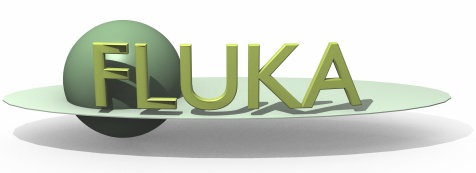 FLUKA
Combinatorial Geometry
FLUKA Beginner’s Course
Introduction
Principle of Combinatorial Geometry
Basic objects called bodies  (such as cylinders, spheres, 
parallelepipeds, etc.)  are combined to form more complex 
objects called regions.
This combination is done using Boolean operations: 
union, intersection, and subtraction.
1 complex
object
3 basic
objects
Introduction
Initially, FLUKA Combinatorial Geometry was similar to the package developed at ORNL for the neutron and gamma-ray transport program Morse (M.B. Emmett ORNL-4972 1975).

It was based on the original combinatorial geometry by MAGI (Mathematical Applications Group, Inc., W. Guber et al, MAGI-6701 1967).

The present FLUKA CG package has been highly improved: 
addition of “infinite bodies”
possibility of using body and region names instead of 	numbers and getting rid of alignment rules,
availability of parentheses
expansion and roto-translation of bodies
comments
repetition of patterns (lattices)
voxels
Geometry input format
The input file format for the geometry is different from
	the one adopted anywhere else in FLUKA
	(i.e. the number and length of the input fields is different)

Different formats can be used (due to backward compatibility)

Fixed format
Alignment is mandatory
Bodies and regions are identified by numbers 
(rather than names), this makes geometry editing 
more difficult

Name based format
It is the recommended format
It is NOT the default!
Name based format
It has many advantages, the main are:
	input parameter alignment is not necessary
	bodies and regions are identified by names
	possible to edit the input sequence without affecting 	 	the region description (e.g. inserting a new body)
	parentheses can be used to perform complex Boolean operations in the description of regions.

Name based format input is used for both body and region

It is activated 
 either by a GLOBAL command at the beginning of the input file
 or putting SDUM = COMBNAME in the GEOBEGIN card
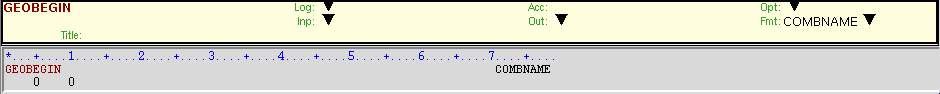 Basic Concepts
Four concepts are fundamental in the FLUKA CG:
Bodies: basic convex objects, plus infinite planes, infinite cylinders, 					and generic quadric surfaces
Zones: sub-regions defined only via bodies intersection and subtraction
Regions: defined as Boolean operations on bodies (union of zones)
Lattices: duplication of existing objects (translated & rotated), 							will be explained in a separate lecture

In the original CG (Morse) bodies were convex solid bodies
	(i.e. finite portions of space completely delimited by surfaces 
		of first or second degree, i.e. planes or quadrics)

FLUKA has been extended to include: infinite cylinders (circular and elliptical), planes (half-spaces), and generic quadrics (surfaces described by 2nd degree equations)
Use of “infinite bodies” is encouraged: input are less error-prone and tracking is faster and more accurate.
Basic Concepts: The Black Hole
All particles entering a black-hole are absorbed (they vanish)

FLUKA geometry MUST be embedded into a BLCKHOLE region
	(to avoid tracking particles to infinity)

The outer surface of the BLCKHOLE region must be a single 	closed body (e.g. a sphere).

Further black-hole regions can be defined by the user if desired
Combinatorial Geometry Input
CG input must respect the following structure:

	GEOBEGIN card		VOXELS card (optional, see advanced geometry lecture) 		Geometry title (and reading format options) 			Body data 		END card			Region data
		END card
		LATTICE cards (optional, see advanced geometry lecture) 		Region volumes (optionally requested by a flag in the Geometry title, 									used together with the SCORE command)	GEOEND card

Reminder for txt format input files:
an asterisk (*) in the 1st column comments the line
GEOBEGIN card
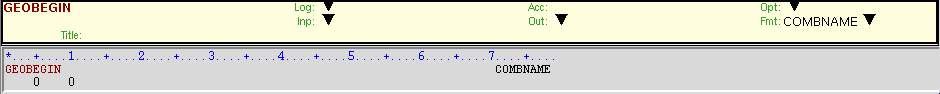 WHAT(1)		not used
WHAT(2)		set accuracy parameter – use with extreme care !
WHAT(3)		logical unit for the geometry input. 					Geometry input can be read from file; should be >20.0
WHAT(4)		logical unit for the geometry output
					Log feature; should be >20.0 ; Default is standard output
WHAT(5)		Parenthesis optimization level (see FLUKA manual)
WHAT(6)		not used 
SDUM			COMBNAME or COMBINAT
	COMBNAME selects name based format, COMBINAT fixed format
	Default: COMBINAT (!)
	Is overwritten by WHAT(5) of a possible GLOBAL card
Geometry TITLE card
This card has no keyword, it is the line that follows the GEOBEGIN card (unless voxels are used) and its format is (2I5, 10X, A60)
The card gets three inputs: IVLFLG, IDBG, TITLE

IVLFLG (Input VoLumes FLAG) triggers the normalization of the quantities scored in regions by the option SCORE
IVLFLG= 0  no normalization applied
IVLFLG= 3  results divided by region volumes given before GEOEND. Volume value for each region must be provided, format: (7E10.5).

IDBG select different kinds of geometry fixed format input:
    IDBG = 0 : default fixed format
    IDBG = -10 or -100 : high accuracy fixed format
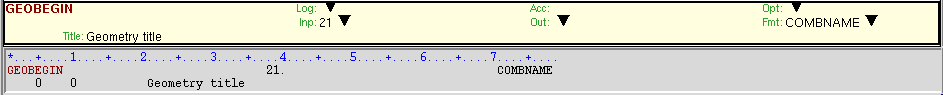 Bodies
Bodies
Each body divides the space into two domains: inside and outside.
3-character code of available bodies:
RPP:					Rectangular ParallelePiped
SPH:				SPHere
XYP, XZP, YZP:	Infinite half space delimited by a coordinate plane
PLA:					Generic infinite half-space, delimited by a PLAne
XCC, YCC, ZCC:	Infinite Circular Cylinder, parallel to coordinate axis
XEC, YEC, ZEC:	Infinite Elliptical Cylinder, parallel to coordinate axis
RCC:					Right Circular Cylinder
REC:				Right Elliptical Cylinder
TRC:				Truncated Right angle Cone
ELL:					ELLipsoid of revolution
QUA:				QUAdric
Other (deprecated) bodies: ARB, RAW, WED, BOX
	Do not use them, because they can cause rounding problems
Bodies
The input for each body consists of: 
the 3-letter code indicating the body type (RPP, ZCC...)
a unique "body name" (alphanumeric identifier, 8 character maximum, case sensitive)
a set of geometrical quantities defining the body 
	(the number depends on the body type, see next slides) 

Different items can extend over as many lines as needed
	(Maximum 132 characters per line accepted)

Different items have to be separated by one or more blanks, 
	or by one of the separators  , / ; : 

All values are in cm!
Infinite half-space parallel to coordinate axis
There are 4 kinds of infinite half-spaces

Three are delimited by planes perpendicular to the coordinate axes:
Delimited by a plane  to the x-axis. Code: YZP
Delimited by a plane  to the y-axis. Code: XZP
Delimited by a plane  to the z-axis. Code: XYP	

All defined by a single number: 
	Vx (resp. Vy, or Vz), 
	coordinate of the plane on the
	corresponding perpendicular axis

Points for which:
x < Vx	(resp. y < Vy, or z < Vz)
are “inside the body”
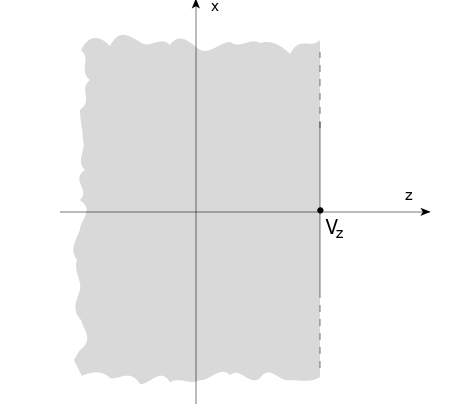 inside
outside
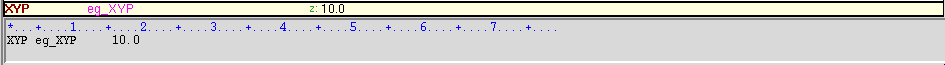 Arbitrarily orientated infinite half-space: PLA
A PLA defines the infinite half space delimited by a generic plane

A PLA is defined by 6 numbers:
Hx, Hy, Hz (vector   to the plane, arbitrary length);
Vx, Vy, Vz (any point lying on the plane)

The half-space “inside the body” is that from which the vector is pointing (i.e. the vector points "outside").
outside
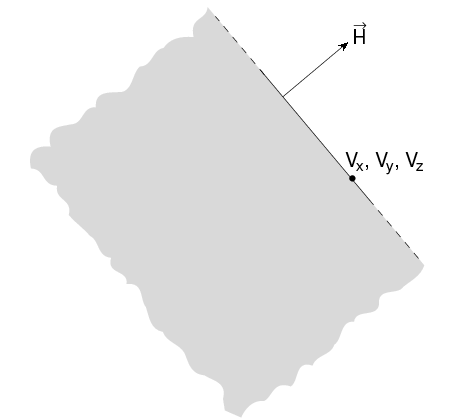 inside
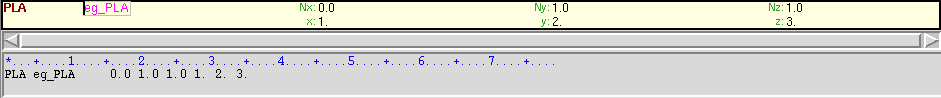 Rectangular Parallelepiped: RPP
An RPP has its edges parallel to the coordinate axes
It is defined by 6 numbers in the following order:
	Xmin ,  Xmax ,  Ymin ,  Ymax ,  Zmin ,  Zmax
(min and max coordinates delimiting the parallelepiped)
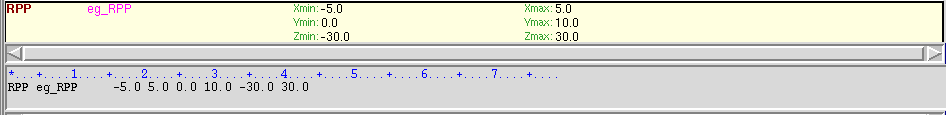 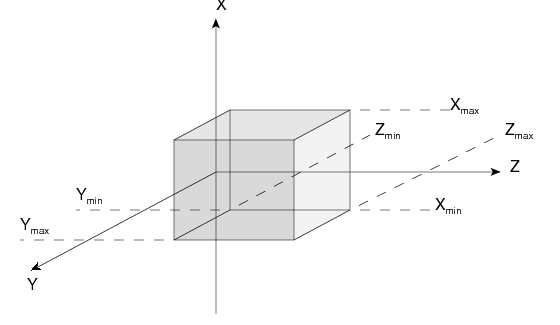 Rectangular Parallelepiped: RPP
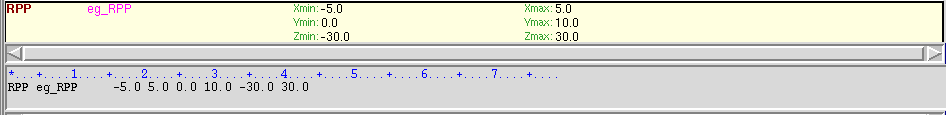 An RPP definition extends over one single card in default fixed format, or over two cards in high-accuracy body fixed format
Example in fixed format (the comment lines shown are allowed input lines): 
*...+....1....+....2....+....3....+....4....+....5....+....6....+....7....+.
  RPP    4     -20.0     +20.0     -50.0     +50.0     -38.5     +38.5
* (a parallelepiped centered on the origin)

High-accuracy fixed format
*...+....1....+....2....+....3....+....4....+....5....+....6....+....7....+.
  RPP    4                 -20.0                 +20.0                 -50.0                           +50.0                 -38.5                 +38.5
Sphere
Sphere: SPH
	A SPH is defined by 4 numbers: 
	Vx, Vy, Vz (coordinates of the centre), R (radius)
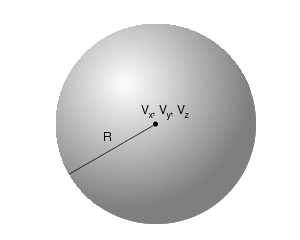 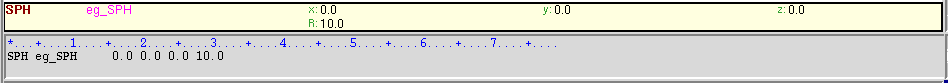 Circular cylinder
Right circular cylinder: RCC
	An RCC can have any orientation in space
	Limited by a cylindrical surface and two plane faces  to its axis.
	Each RCC is defined by 7 numbers:
	Vx, Vy, Vz (centre of one face);
	Hx, Hy, Hz (vector corresponding to the cylinder height, pointing toward the other face); 
	R (cylinder radius).
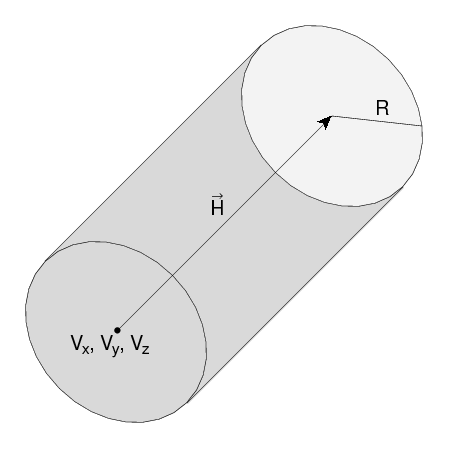 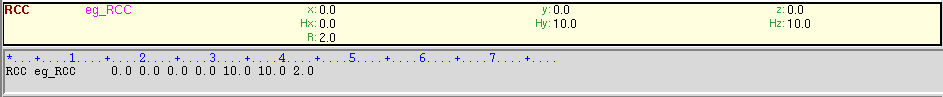 Infinite cylinders
Infinite Circular Cylinder parallel to coordinate axis:XCC, YCC, ZCC
	Each  XCC ( YCC, ZCC) is defined by 3 numbers: 
	Ay, Az for XCC 
	(Az, Ax for  YCC, Ax, Ay for ZCC) (coordinates of the cylinder axis), 
	R (cylinder radius)
Infinite Elliptical Cylinder parallel to coordinate axis:XEC, YEC, ZEC
	Each  XEC ( YEC, ZEC) is defined by 4 numbers: Ay, Az for XEC
	(Az, Ax for  YEC, Ax, Ay for  ZEC) (coordinates of the cylinder axis); Ly, Lz for XEC
	(Lz, Lx for YEC, Lx, Ly for ZEC) (semi-axes of the ellipse)
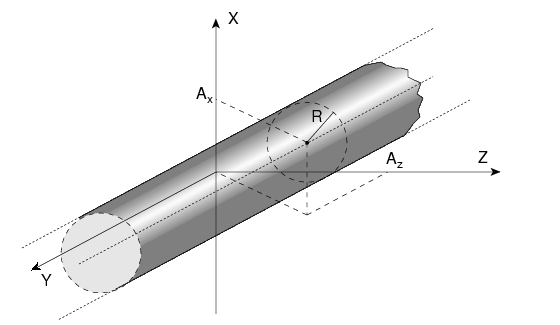 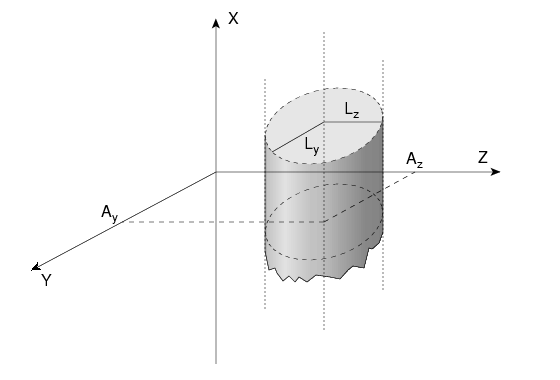 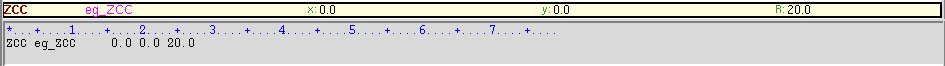 Arbitrary generic quadric: QUA
A QUA allows to insert a quadric surface
This is defined by a 2nd degree equation F(x,y,z) = 0

Each QUA is defined by 10 numbers:
      Axx, Ayy, Azz, Axy, Axz, Ayz, Ax, Ay, Az, A0
      corresponding to the equation:
      Axx x2 + Ayy y2 + Azz z2 + Axy xy + Axz xz + Ayz yz +
          + Ax x + Ay y + Az x + A0 = 0


 
     A QUA definition extends over two cards in default fixed format,
      and over 4 cards in high-accuracy body fixed format.
Regions
Concept
Regions are defined as combinations of bodies obtained by boolean operations:
		






Regions are not necessarily simply connected (they can be the union of two or more non contiguous or partially overlapping zones) but must be of homogeneous material composition

Each point of space must belong to one and only one region!
Regions
Input for each region starts on a new line and extends on as    
many continuation lines as are needed. It is of the form:
REGNAME  NAZ  boolean-zone-expression
or
REGNAME  NAZ  boolean-zone-expression | boolean-zone-
expression | …

REGNAME is the region “name”
	alphanumeric identifier, 8 character maximum, case sensitive
	Must start by an alphabetical character
NAZ  See next slide
“boolean-zone-expression” See next slides
Regions
NAZ  (Number of Adjacent Zones) is a rough estimate of the 	number of zones a particle can enter when leaving the current 	region zones (5 by default). What actually matters is the NAZ 	sum over all regions, defining the size of the contiguity list

While tracking, the program searches in the contiguity list for the 	neighbor zones of each zone. If the zone is not yet in the list, 	the whole geometry is scanned and it is added to the list with  	its neighbor zones 

When the NAZ limit is reached (i.e. the list is full) the code prints a 	warning: GEOMETRY SEARCH ARRAY FULL. This is not lethal: 	the calculation continues but with a reduced efficiency

If you have more than 1000 regions, you must issue a GLOBAL 	card putting in WHAT(1) a higher limit (not beyond 10000)
25
Regions Boolean expression
zones  are defined by intersections and/or subtraction of bodies, each body being preceded by its + or – sign
| (OR) operators are used to join zones
In evaluating the expressions, the highest operator precedence is given to parentheses, followed by +, - and the | operator
Parentheses are available in name based format (use with care!)
If one line is not sufficient, any number of continuation lines can be added
Blanks are ignored
[Speaker Notes: 1. Not true, | can be in the middle. + in the first body is not required!]
Meaning of + and - operators
If a body number (or name) appears in a zone description preceded by a + operator, it means that the zone being described is wholly
contained inside the body.

If a body number appears in a zone description preceded by 
a – operator, it means that the zone being described is wholly
outside the body.

Zones must be finite: normally in the description of each zone and
hence of each region the symbol + must appear at least once.
Meaning of the + and – operators
Target  5 +Outer +CutPlane
* (the above region is the part of space common to bodies Outer and* CutPlane)

  Regex  5  +Red  -Blue -Green +Yellow
* (the above region is the part of space common to body Red and Yellow,
* excluding however what is inside body Blue and what is inside Green)

  Air 5   +Room
* (the latter region coincides entirely with body Room)
Meaning of + and - operators
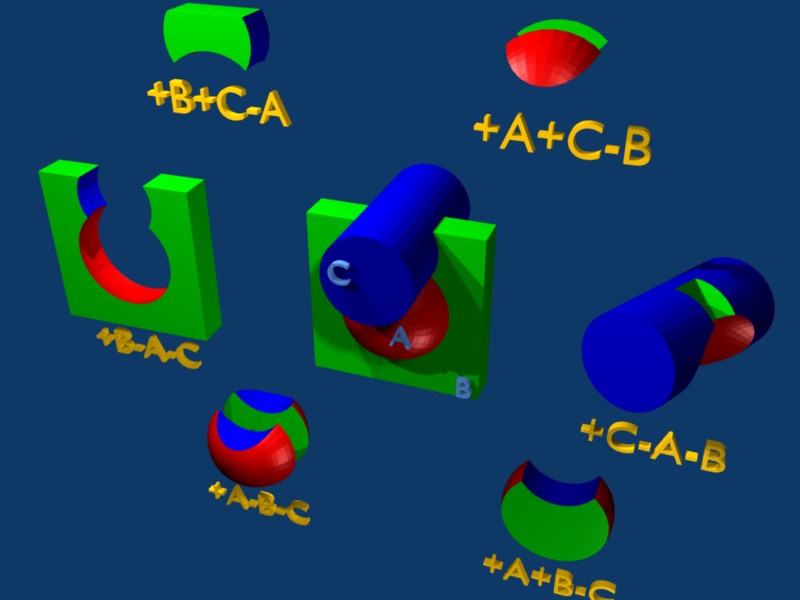 Meaning of the | (OR) operator
The  | (or  OR) operator is used as a Boolean union operator in order to combine zones (sub regions partially overlapping or not). 
Zones are formed as body intersections or subtractions as previously explained
The regions are formed by the union of these zones.
Examples:

Ground 5 | +Body9 | +Body15 | +Body1 | +Body8 -Body2 | +Body8 -Body3 
*         <- 1st -><-  2nd -><- 3rd -><----  4th ----><----  5th --->
* (continuation line)
           | +Body8 +Body18  | +Body12 -Body10 -Body11 -Body13 -Body14
*           <-----  6th -----><------- 7th and last zone      -------->
[Speaker Notes: Not true again for the two or more!!!!!!!!!!]
Geometry Example “F” shaped target
Y
Material: Copper
Surrounded by vacuum
Black hole: spherical shell     from 1000 to 10000 cm radius
5
4
3
2
X
1 cm thick in x direction
1
Z
0
1
2
3
4
5
6
Geometry example “F”: Bodies
Several possibilities for bodies, e.g.:
2
2
2
1
3
1
3
3
3
1
1
2
(D) subtraction
(A) Separated   	bodies
(B) Separated 	bodies
(C) overlapping
The 4 options are equivalent. We will use C.
Geometry example “F”: REGIONS
Y
BLKBODY: outermost region like a shell
2 spheres needed: SPOUT, SPIN
Expression: SPOUT - SPIN
TARGET: the F shaped object
Parallelepipeds: VERTI, TOP, MIDDLE
Expression: VERTI | TOP | MIDDLE
VOID: region around the target
Everything inside SPIN that is not target
Expression: SPIN –VERTI – TOP –MIDDLE

After all regions are created: assign material to each region with ASSIGNMA
5
TOP
4
3
MIDDLE
2
VERTI
X
1
1 cm in x
Z
0
1
2
3
4
5
6
Geometry example “F”: input file
GEOBEGIN                                      COMBNAME    0    0          The copper FSPH SPIN       0.0 0.0 0.0 1000.SPH SPOUT      0.0 0.0 0.0 10000.RPP VERTI      0.0 1. 0.0 5. 0.0 1.RPP TOP        0.0 1. 4. 5. 0.0 3.RPP MIDDLE     0.0 1. 2. 3. 0.0 3.END* Black holeBLKBODY      5  +SPOUT -SPIN* Void aroundVOID         5  +SPIN -TOP -VERTI -MIDDLE* TargetTARGET       5 TOP | VERTI | MIDDLEENDGEOENDASSIGNMA    BLCKHOLE   BLKBODYASSIGNMA      VACUUM      VOIDASSIGNMA      COPPER    TARGET
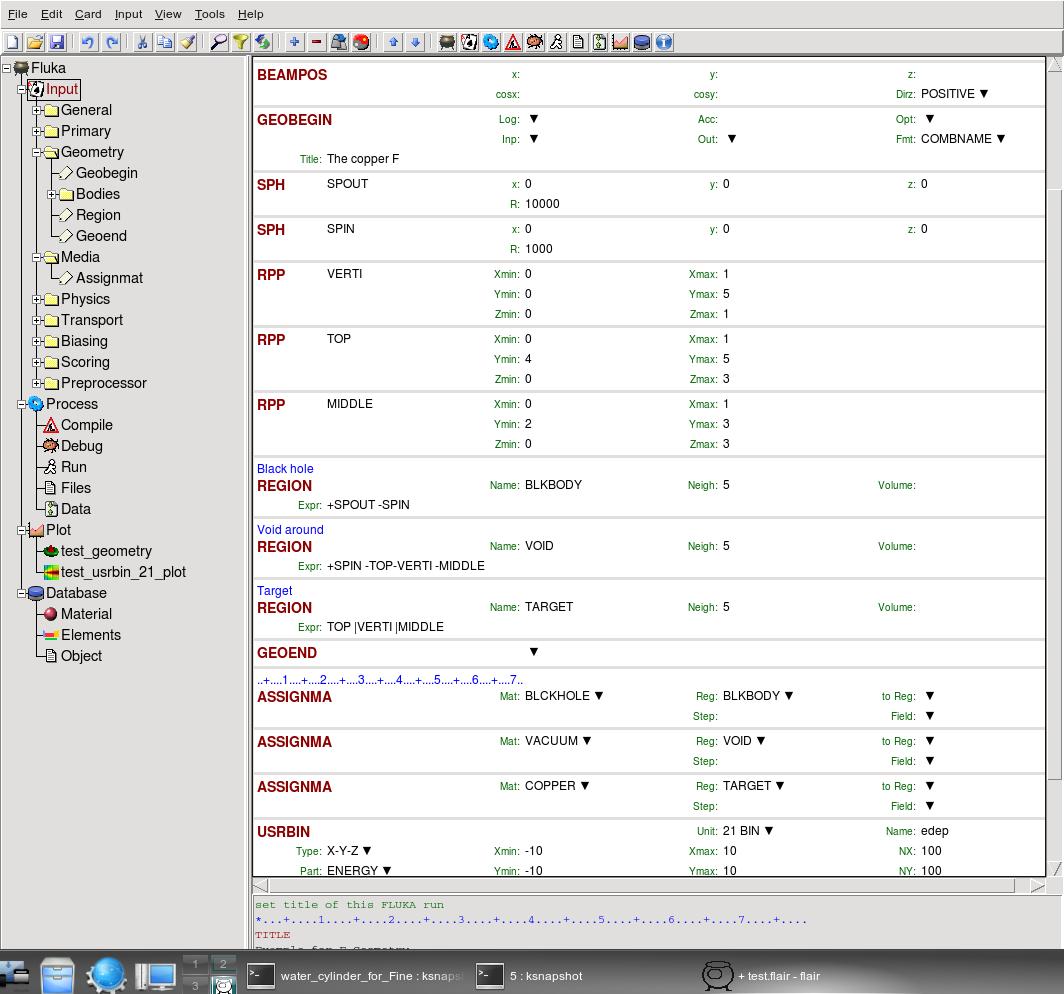 Geometry example “F”: input
Example: Igloo
blkbody
Y
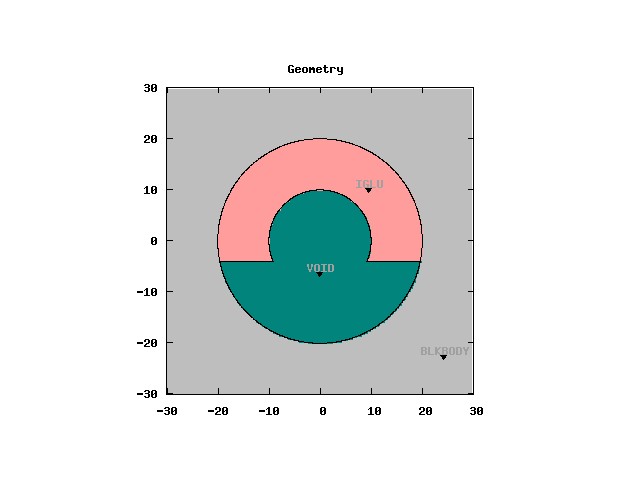 Y [cm]
inner
Z
pla
void
Z [cm]
Example: Igloo
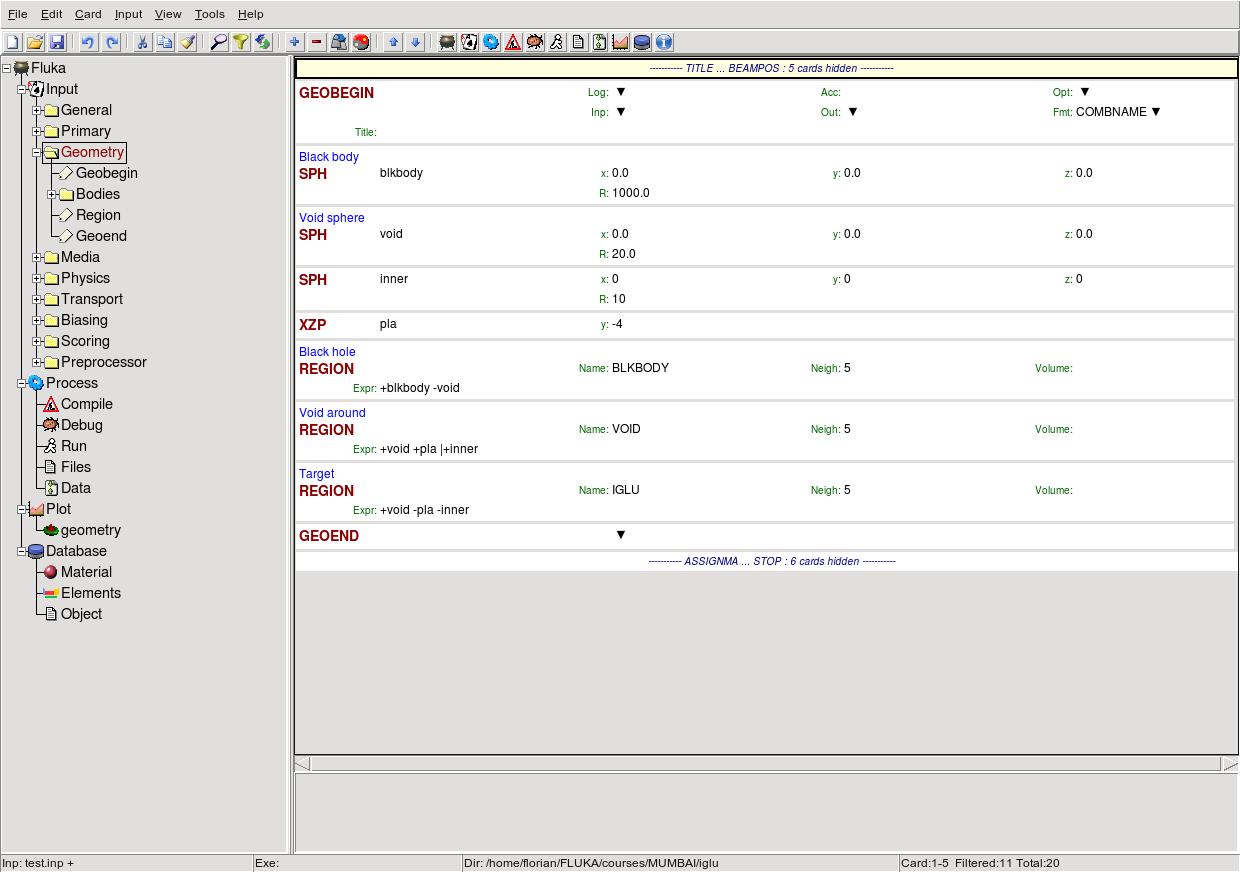 Remarks
Important Notes
Whenever it is possible, the following bodies should be preferred:
PLA, RPP, SPH, XCC, XEC, XYP
XZP, YCC, YEC, YZP, ZCC, ZEC, QUA
	These bodies make the tracking faster, since for them extra coding ensures that unnecessary boundary intersection calculations are avoided when the length of the next step is smaller than the distance to any boundary of the current region.
Always use as many digits as possible in the definition of the body parameters, particularly for body heights (RCC, REC, TRC), and for direction cosines of bodies with slant surfaces. The name based format or the high-accuracy fixed format should always be used in these cases.
Precision Errors
Modeling assumptions




Avoid touching surfaces!
When floating point operations are involved.

Use cutting surface B instead



Or force partial overlap of bodies
RCC
RCC
A
B
B
PLA
RCC
A
+A+B
+A-B
A
B
A-B
+B
Tracking accuracy
FLUKA uses systematically double precision arithmetic
			(i.e. 16 significant digits)

GEOBEGIN’s WHAT(2)*10-6cm is the absolute accuracy (AA) 
			requested for tracking and boundary identification

The relative accuracy (RA) achievable in double precision is 
			of the order of 10-14-10-15.

AA should be larger than RA*L , being L the largest coordinate value
			in the considered problem, i.e. the whole geometry size
			(The outer blackhole shell containing the system does not count)

For very large and very small geometries, you may, respectively,
			need to increase or decrease the WHAT(2) default value of 0.0001.
Geometry Errors and Debugging
Geometry Errors
During execution the code always needs to know the region where a particle is located at every step

The program will stop only if a particle position does not belong to any regionAn error message will be printed in the .err file with the particle position

IMPORTANT! It will not stop if a particle position belongs to more than one region. It will accept the first region it finds but the results will completely unreliable!!
Geometry Errors
Further types of errors
Problem space not enclosed by a black body region
Never start a primary particle along a surface. You could  get a geometry error even if the geometry is correct because FLUKA cannot determine the region 
Precision errors
Lattice replica  basic cell mismatch
		(see advanced geometry  lecture)

Debugging Tools
GEOEND card with the DEBUG option
		(handled through a dedicated Flair frame)
Error messages during simulation in the .err file
Geometry plotting by Flair
		(automatically invoking the PLOTGEOM card)
FLAIR Geometry Editor (very powerful! See dedicated lecture)
Simplegeo
Debugging
GEOEND card activates the geometry debugger. Detects both undefined or multiple defined points in a selected X,Y,Z mesh
Two cards are neededFirst card	WHAT(1)=Xmax	WHAT(2)=Ymax	WHAT(3)=Zmax	WHAT(4)=Xmin	WHAT(5)=Ymin	WHAT(6)=Zmin	SDUM = DEBUG
Second Card	WHAT(1)=Nx	WHAT(2)=Ny	WHAT(3)=Nz	 SDUM = &



WARNING!The program stops if too many errors are foundA message will be issued on the output unit
GEOEND Xmax Ymax Zmax Xmin Ymin Zmin DEBUG
GEOEND Nx   Ny   Nz                   &
Debugging
If no error is found, no .err file will be created.
REMINDER: If the debugger does not find any error it does not mean that the geometry is error free!
One has to experiment, changing the GEOEND settings especially for the critical/complicated regions.
Errors will be listed in the .err file in the form:	**** Lookdb: Geometry error found ****	**** The point: -637.623762 -244.554455 -96.039604 ****
Point is contained in more than one region **** is contained in more than 1 region **** **** (regions:  6 7) ****
Not contained in any region **** is not contained in any region
Debugging
It can be easily run through Flair
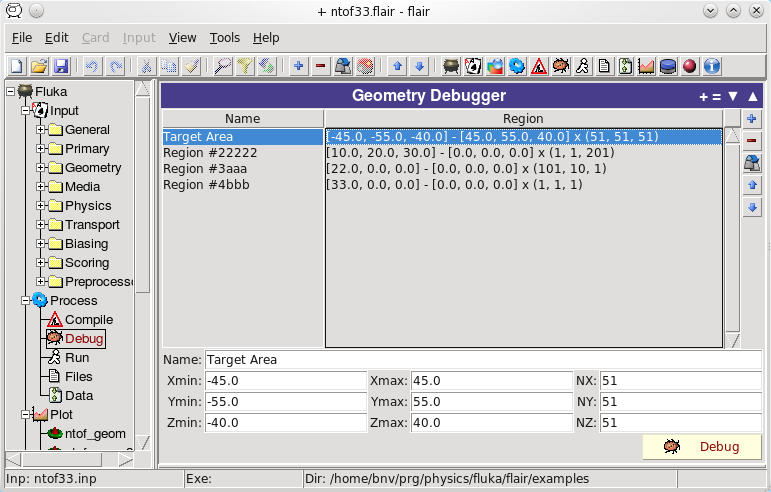 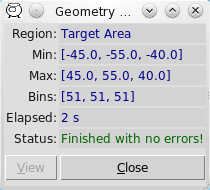 47
Auxiliary program: SimpleGeo
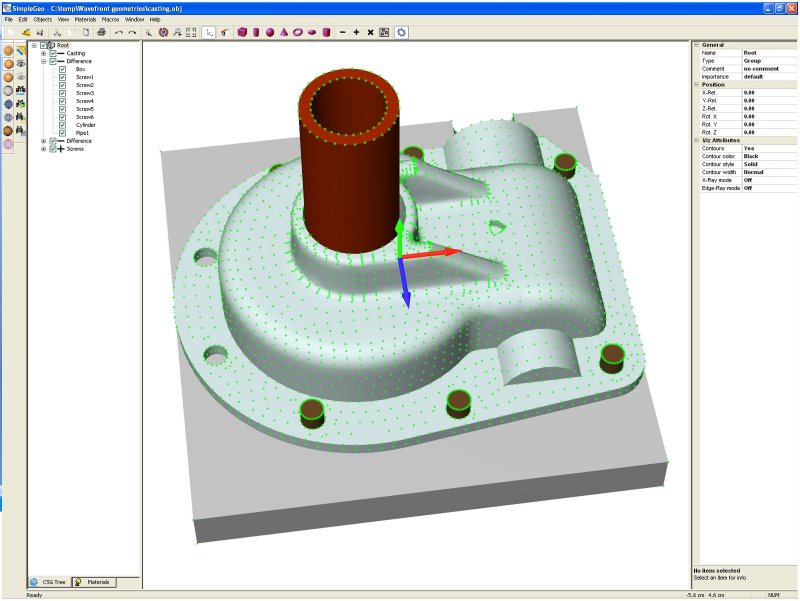 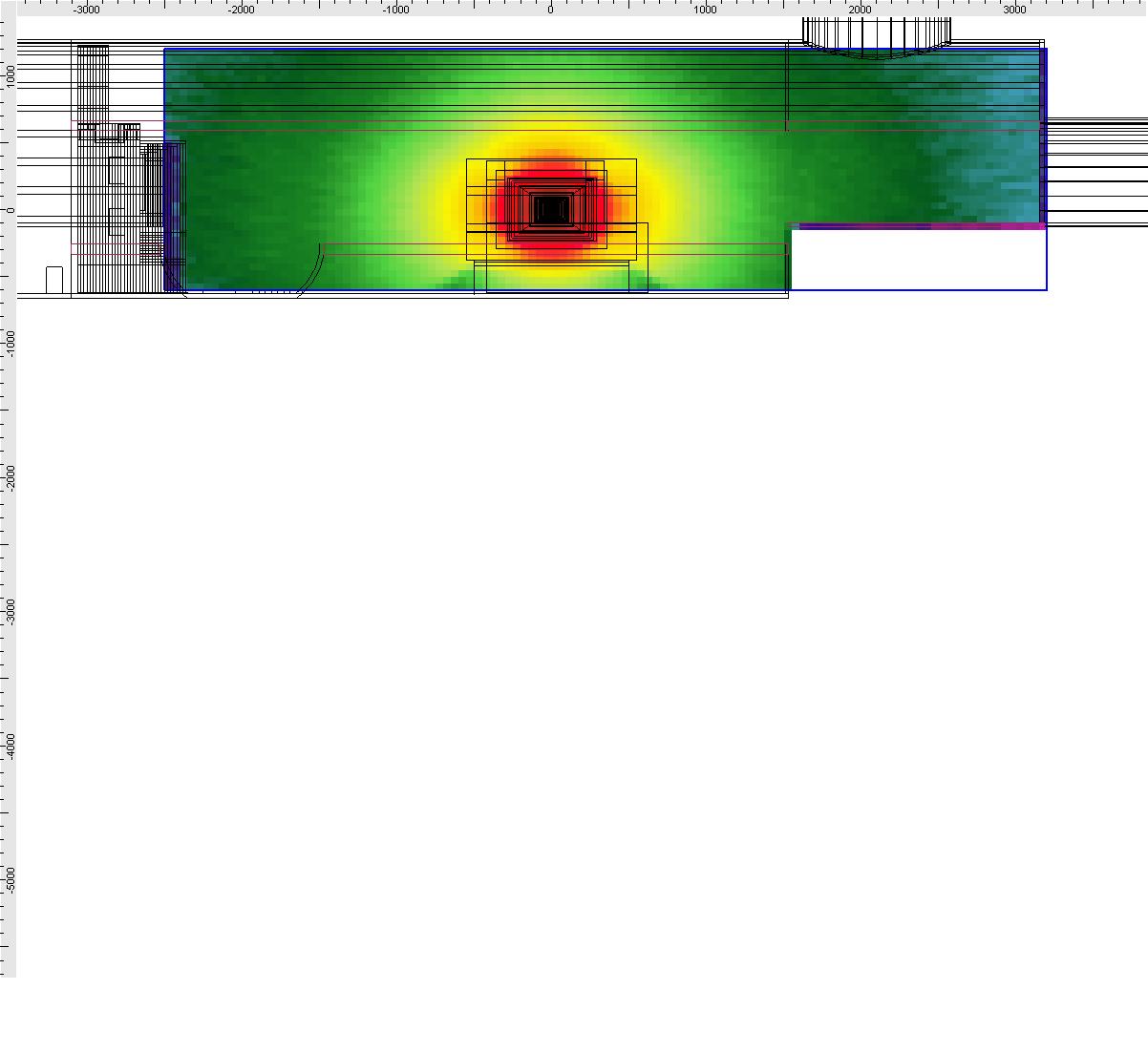 Auxiliary program: SimpleGeo
SimpleGeo is an interactive solid modeler which allows for flexible and easy creation of the models via drag & drop, as well as on-the-fly inspection
Imports existing geometries for viewing
Creating new geometries from scratch
Export to various formats (FLUKA, MCNP, MCNPX)
Download, Tutorials, etc.: http://theis.web.cern.ch/theis/simplegeo
Operating system: Windows only
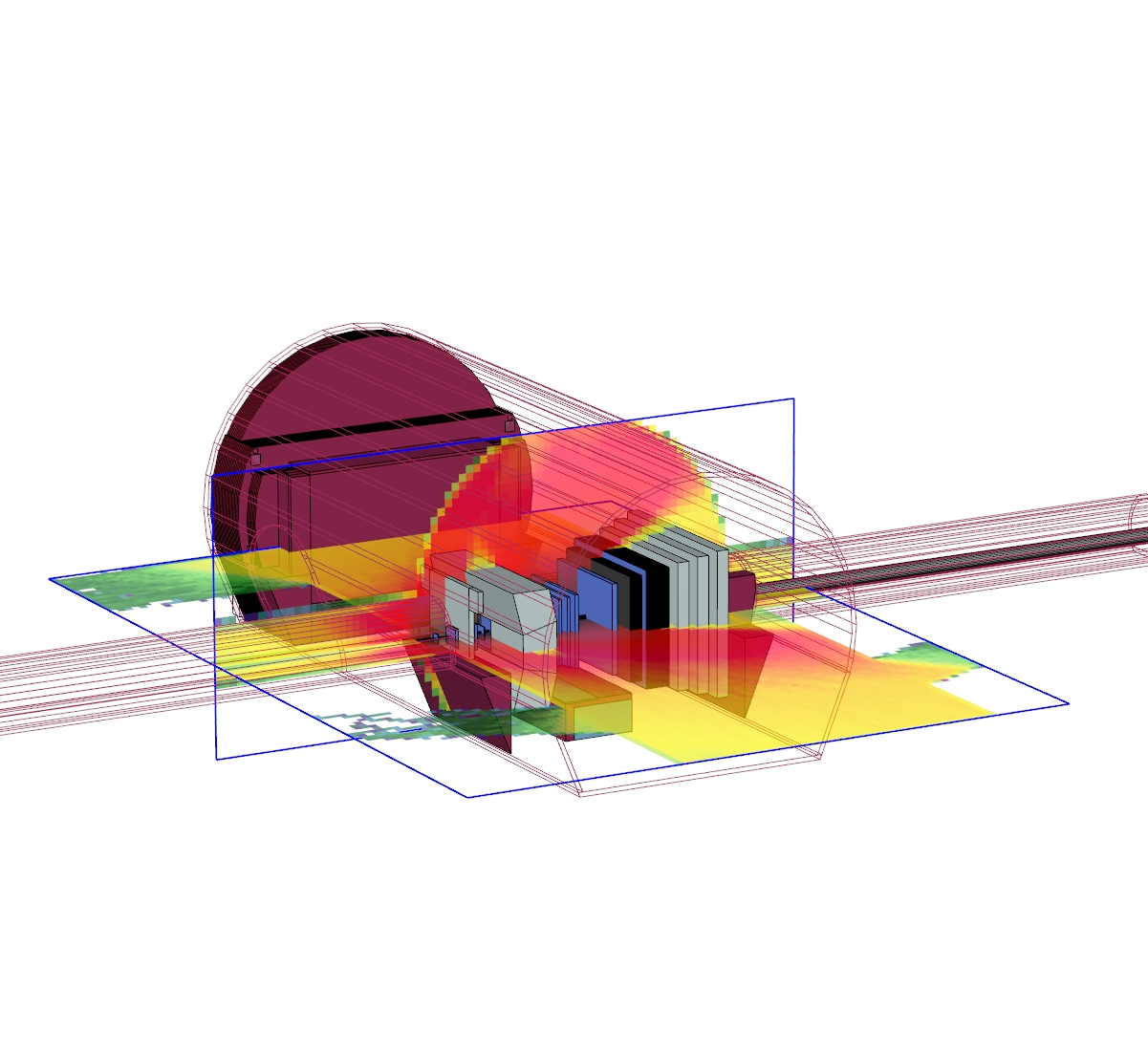